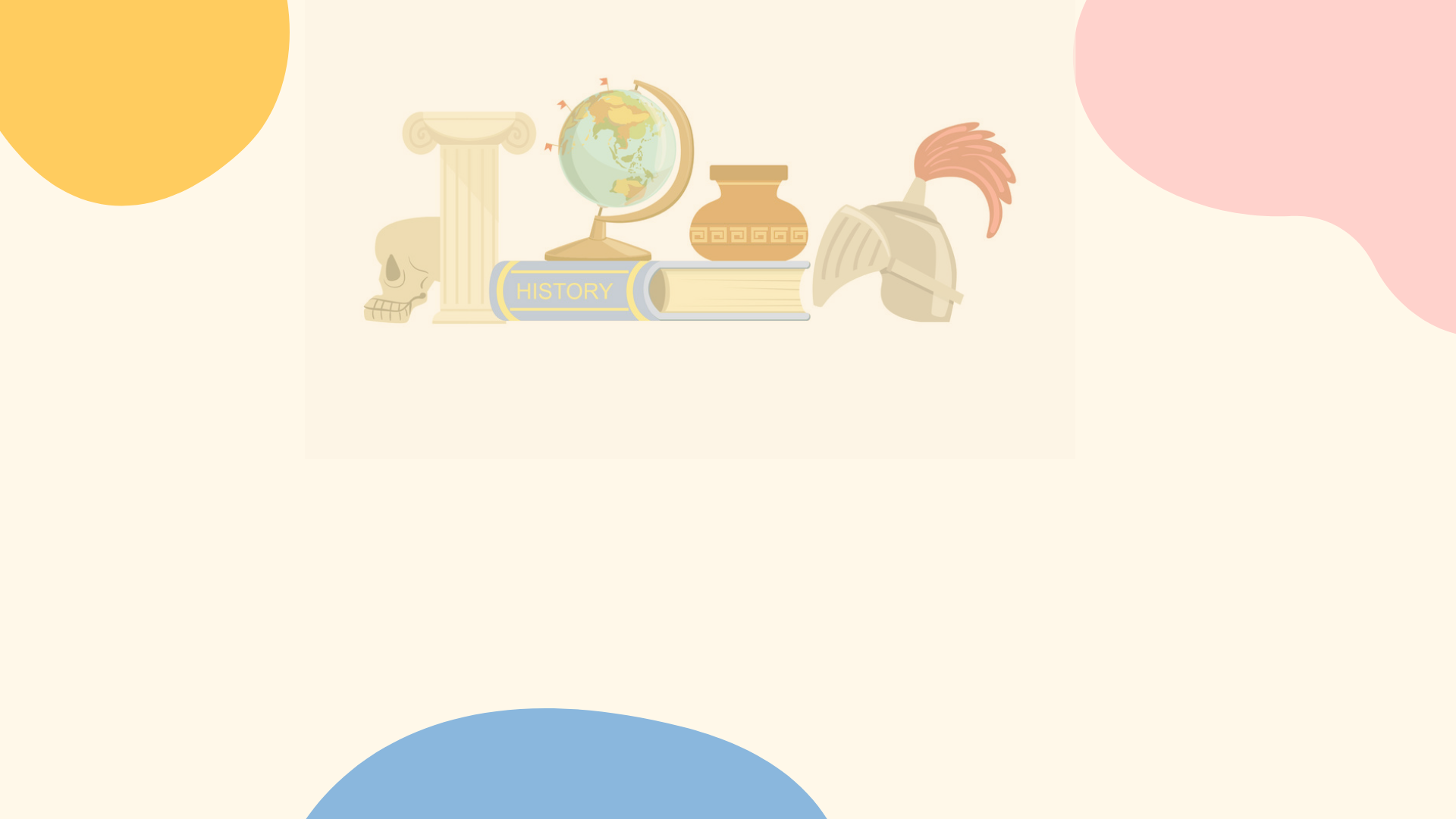 Bài 19: 
NƯỚC NHÀ BỊ CHIA CẮT
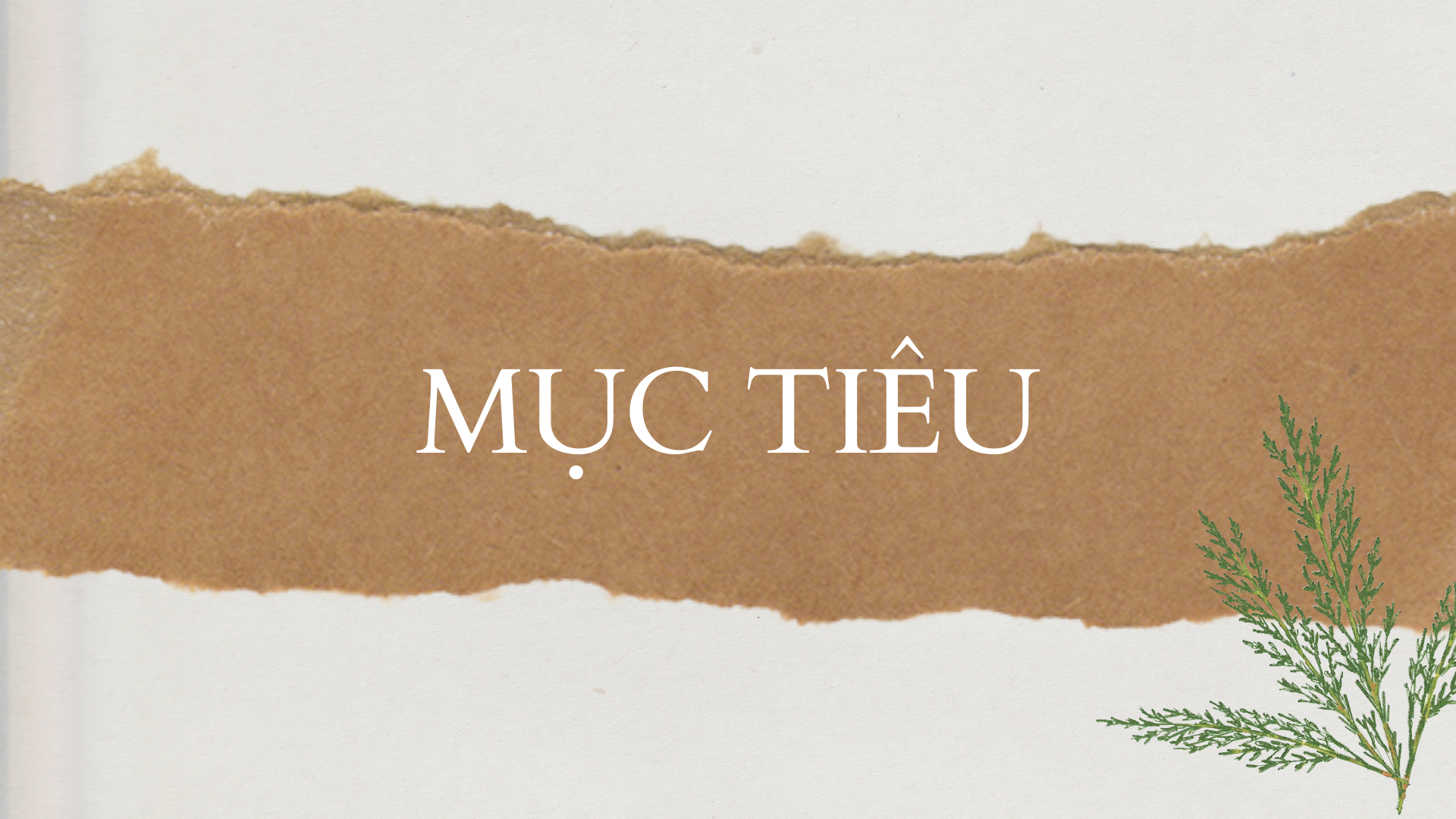 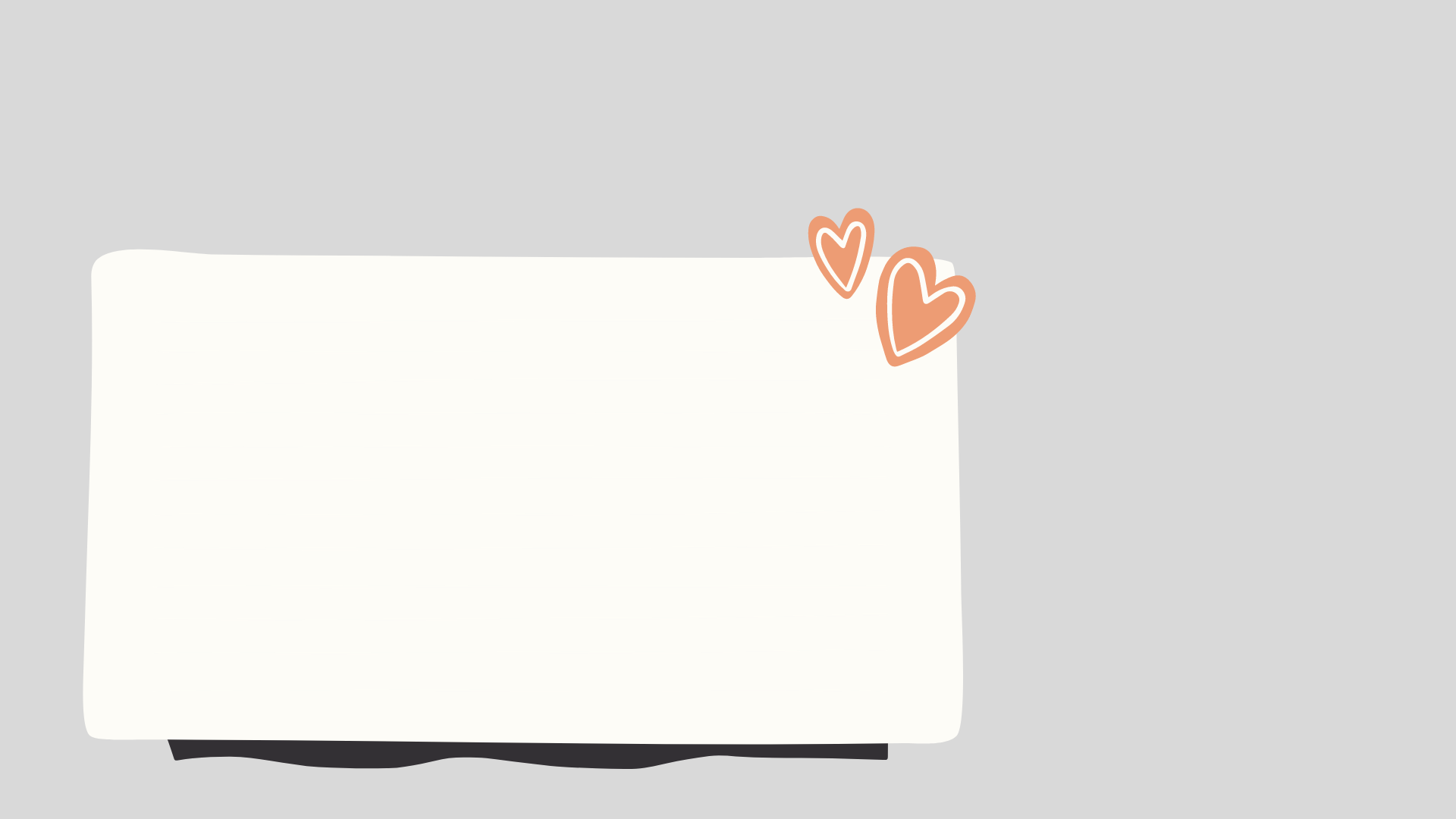 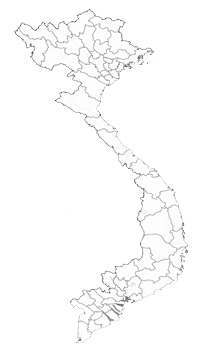 Mục tiêu bài học
- Đế quốc Mĩ cố tình phá hoại Hiệp định Giơ-ne-vơ, âm mưu chia cắt lâu dài đất nước ta.
- Để thống nhất đất nước, chúng ta cần phải cầm súng chống Mĩ- Diệm.
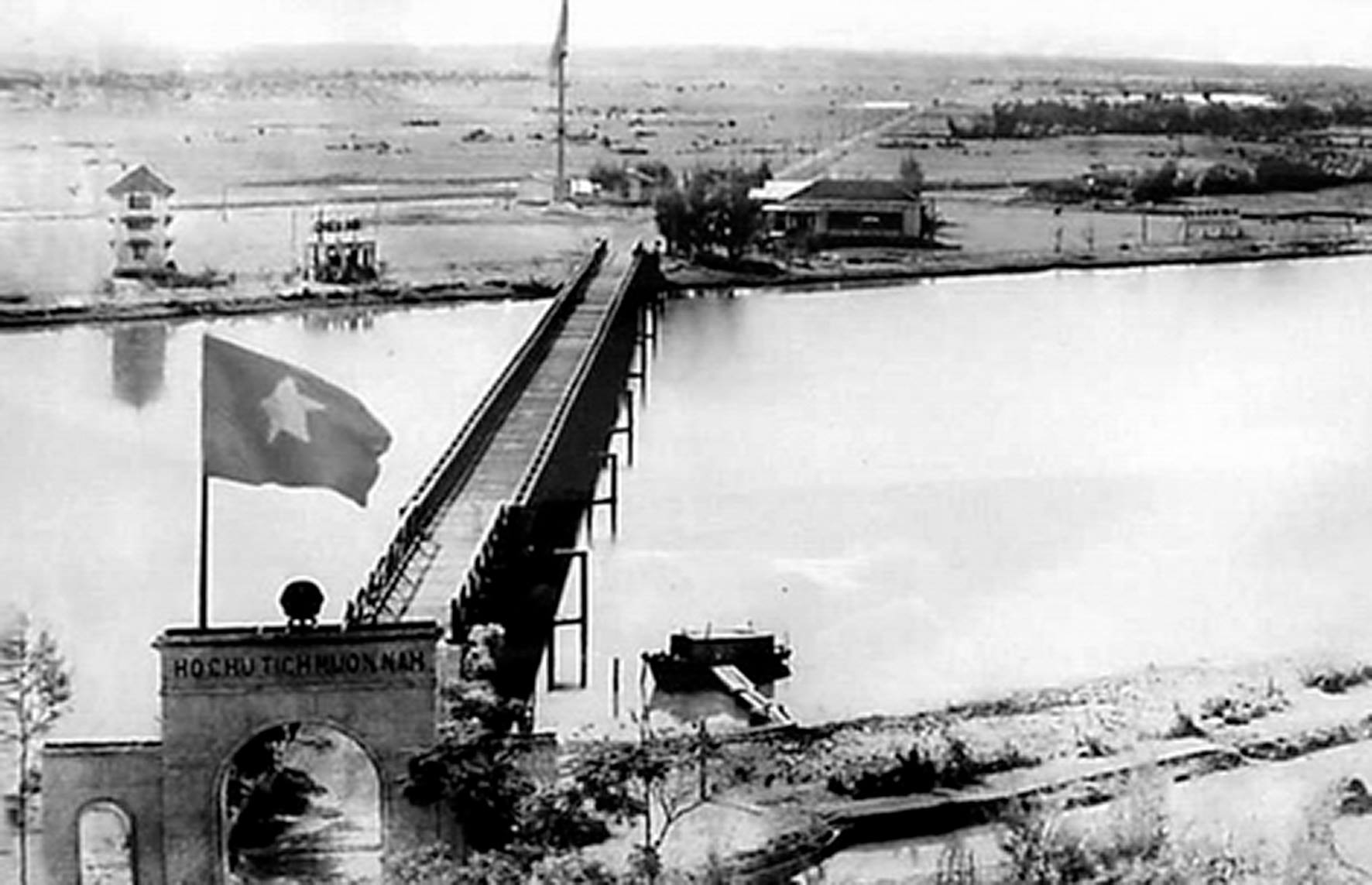 I/  Nội dung hiệp định Giơ – ne - vơ
Hình ảnh cầu Hiền Lương bắt qua sông Bến Hải, giới tuyến quân sự tạm thời giữa hai miền Nam – Bắc.
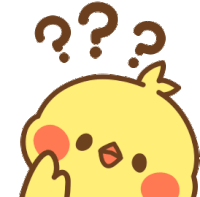 Tại sao Pháp phải kí Hiệp định Giơ - ne - vơ?
- Sau khi Pháp thất bại nặng nề ở Điện Biên Phủ, chúng buộc phải kí Hiệp định Giơ - ne - vơ với nước ta.
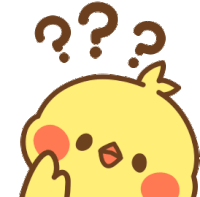 Hiệp định được kí vào thời gian nào?
- Hiệp định kí ngày 21-7-1954
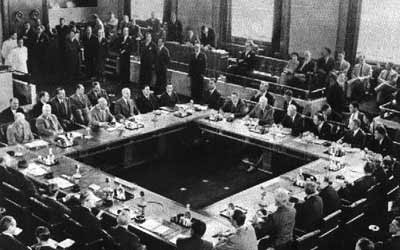 Toàn cảnh Hội nghị Giơ – ne – vơ 1954
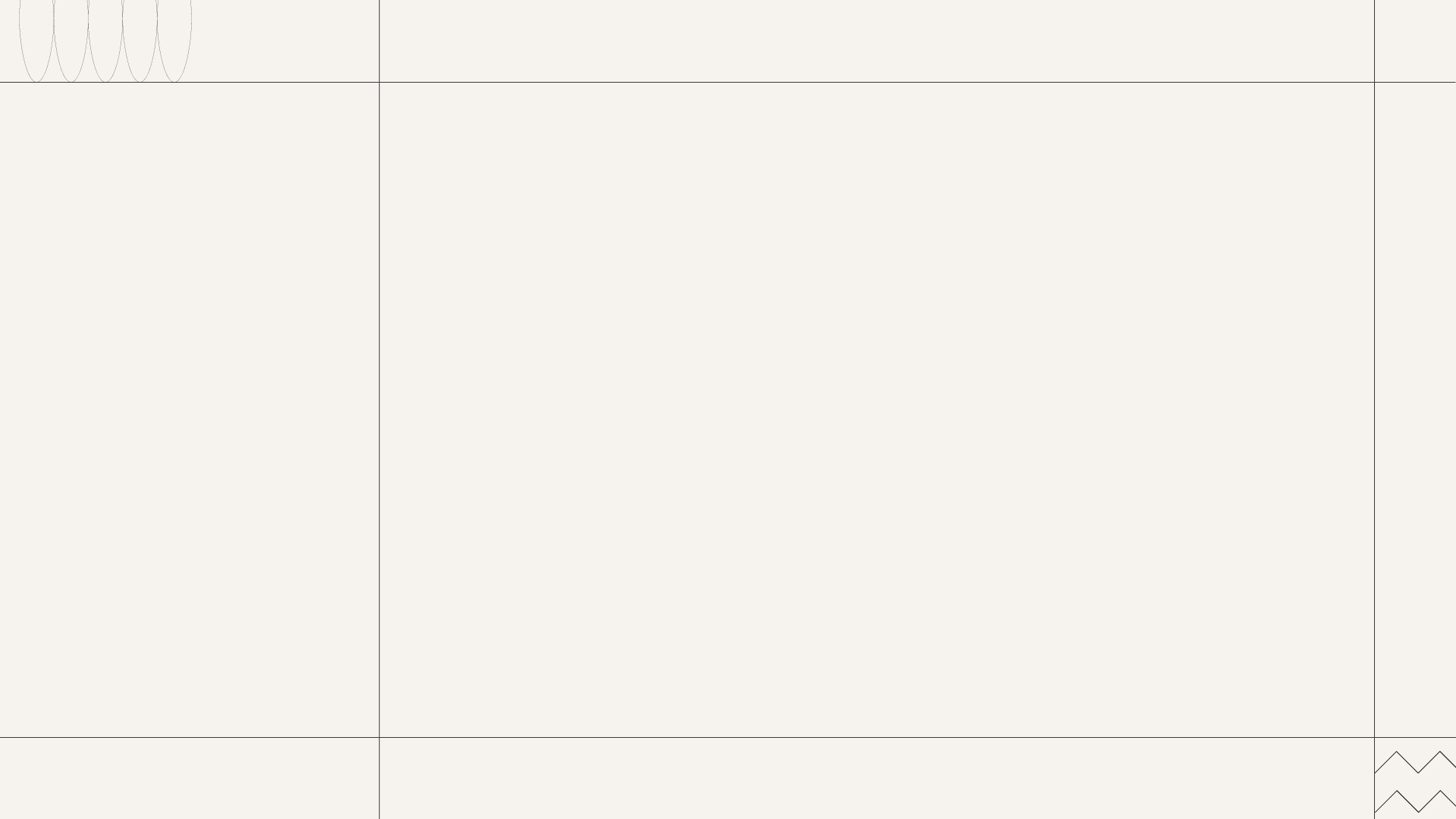 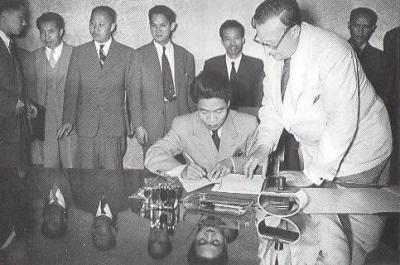 Kí Hiệp định Giơ – ne – vơ 
( 21 – 7 – 1954 )
Thứ trưởng Quốc phòng Tạ Quang Bửu thay mặt Bộ Tổng tư lệnh Quân đội Nhân dân Việt Nam ký Hiệp định đình chiến
Giơ - ne - vơ 1954. 

Người mặc áo trắng là Paul Boncour, Tổng Thư ký Hội nghị 
Giơ - ne - vơ.
I/  Nội dung hiệp định Giơ – ne - vơ
 Nội dung cơ bản của Hiệp định Giơ – ne – vơ là gì?
Chấm dứt chiến tranh, lập lại hòa bình ở Việt Nam.
 Theo Hiệp định, sông Bến Hải là giới tuyến phân chia tạm thời hai miền Nam – Bắc.
 Quân Pháp sẽ rút khỏi miền Bắc, chuyển vào miền Nam.
 Đến tháng 7 năm 1956, nhân dân hai miền Nam – Bắc sẽ tiến hành Tổng tuyển cử thống nhất đất nước.
 Nguyện vọng của nhân dân ta là: Đến tháng 7 năm 1956, đất nước sẽ được thống nhất, gia đình sẽ được sum họp.
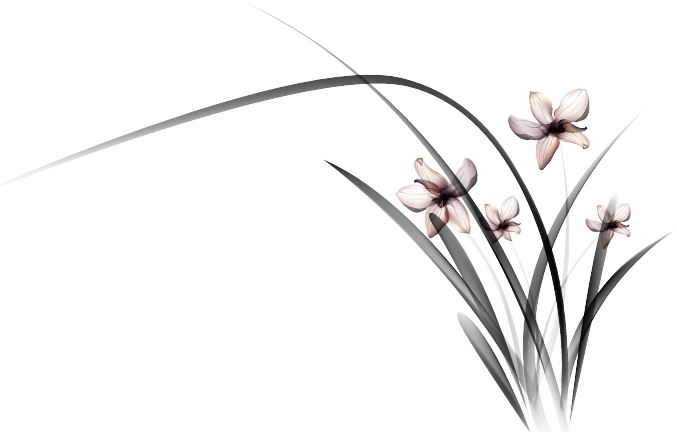 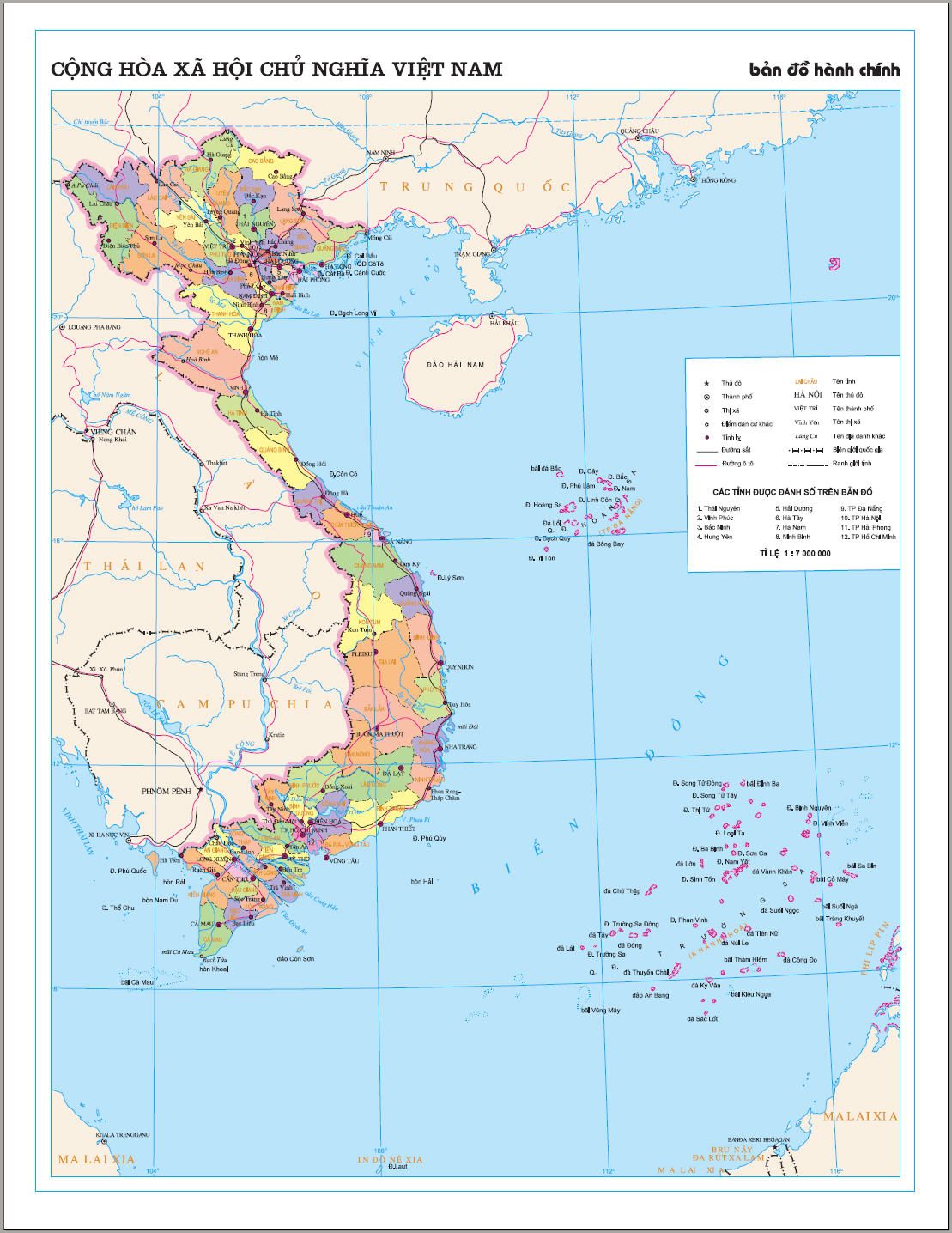 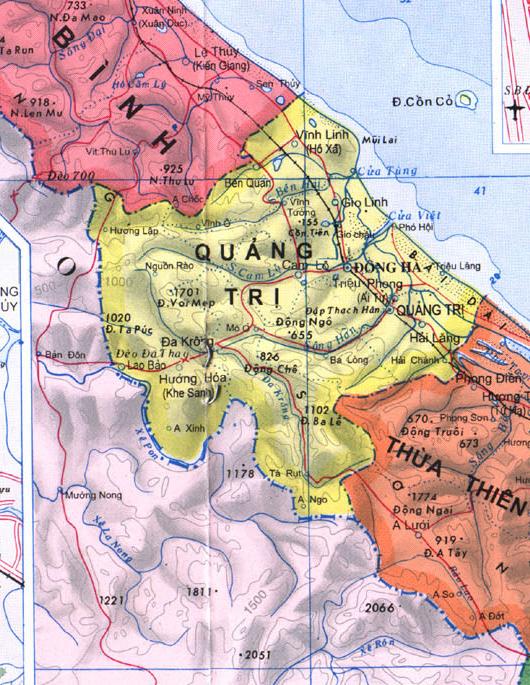 Bản 
đồ 
hành
chính
Việt
Nam
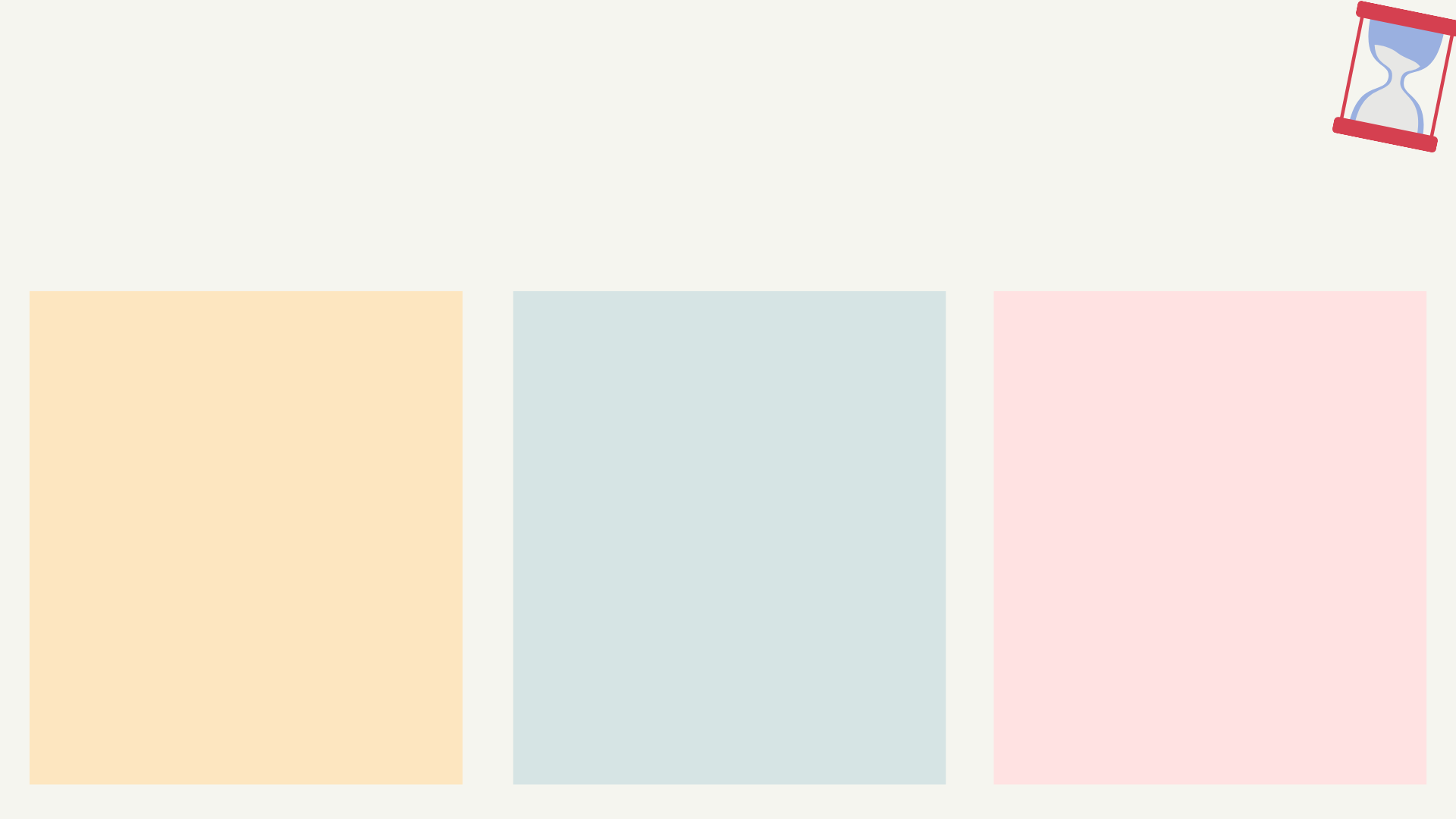 II/  Vì sao nước ta bị chia cắt thành hai miền Nam – Bắc?
Thảo luận nhóm
Câu 1

Nêu tình hình nước ta sau chiến dịch Điện Biên Phủ 1954 ?
Câu 2

Nêu những dẫn chứng về việc đế quốc Mĩ cố tình phá hoại Hiệp định
Giơ - ne - vơ ?
Câu 3

Muốn xóa bỏ chia cắt, dân tộc ta phải làm gì ?
II/  Vì sao nước ta bị chia cắt thành hai miền Nam – Bắc?
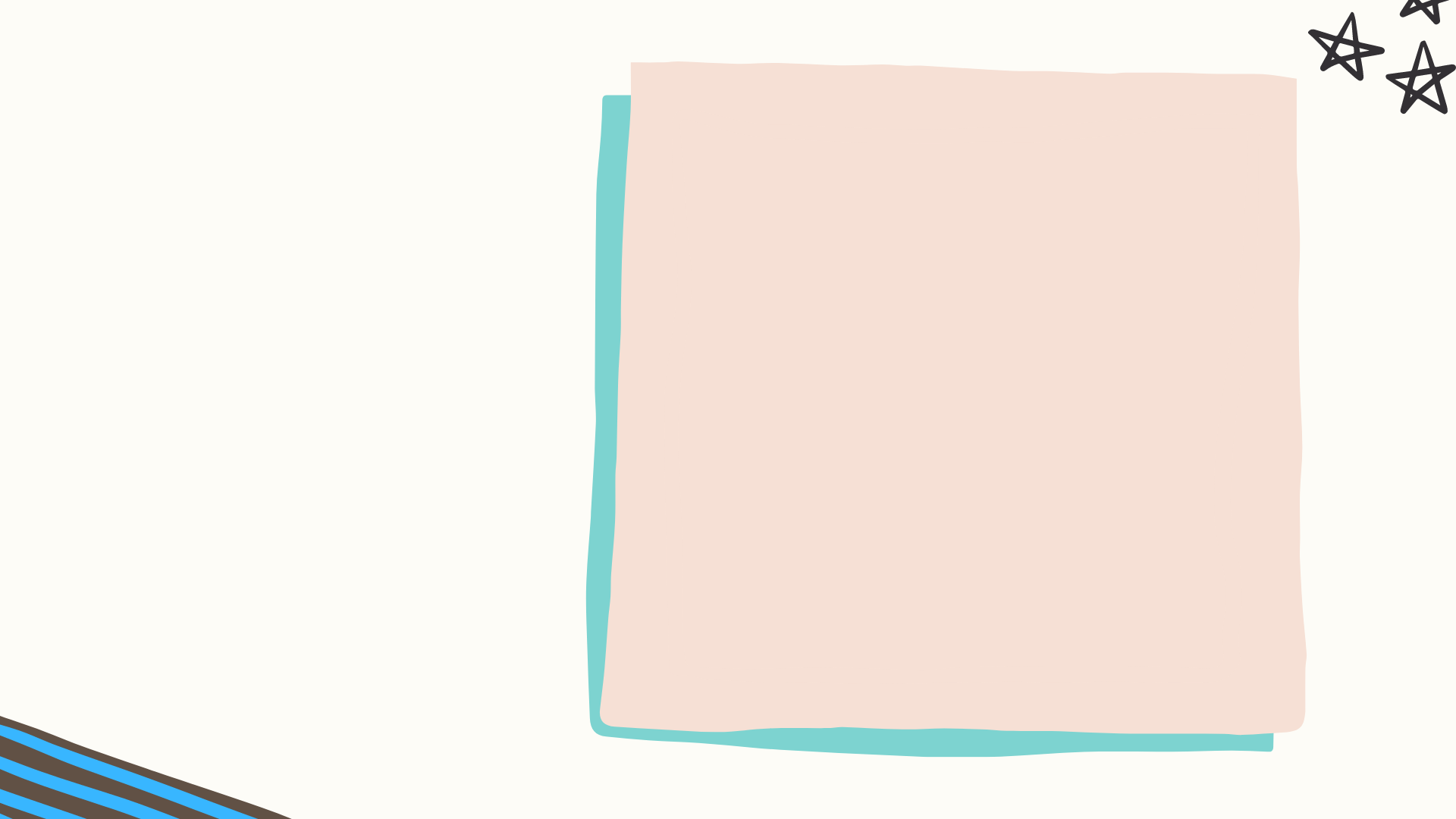 Sau năm 1954, Pháp buộc phải kí Hiệp định Giơ - ne - vơ, chấm dứt chiến tranh lập lại hòa bình ở Việt nam. Trong thời gian Pháp rút quân, Mĩ dần thay chân Pháp, vào xâm lượt miền nam, đưa Ngô Đình Diệm lên làm Tổng thống lập ra chính quyền tay sai.
Câu 1: Nêu tình hình nước ta sau chiến dịch 
Điện Biên Phủ 1954 ?
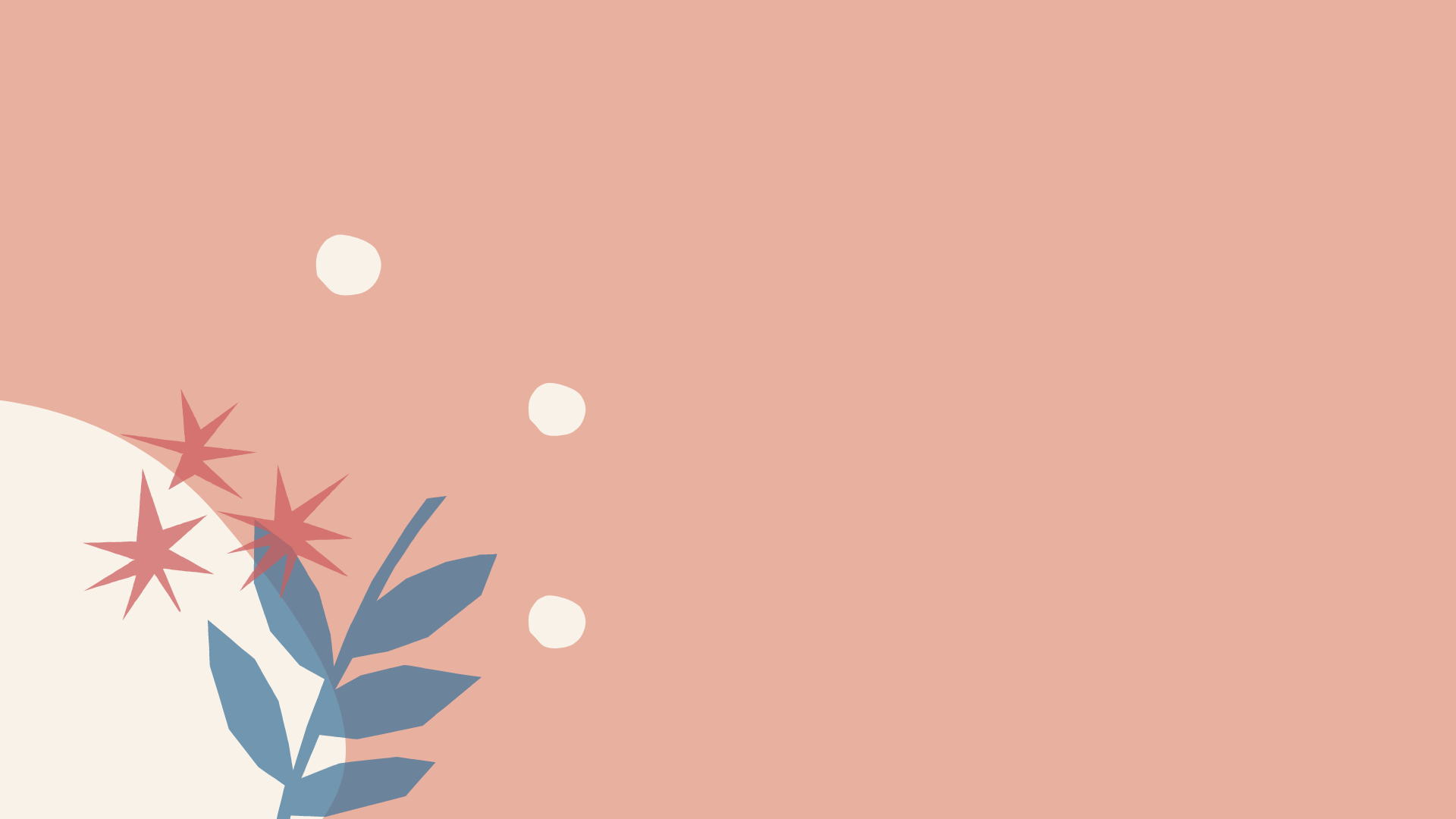 II/  Vì sao nước ta bị chia cắt thành hai miền Nam – Bắc?
Câu 2: Nêu những dẫn chứng về việc đế quốc Mĩ cố tình phá hoại Hiệp định Giơ - ne - vơ ?
Ra sức chống phá lực lương cách mạng.
Khủng bố dã man những người đòi hiệp thương, tổng tuyển cử, thống nhất đất nước.
Thực hiện chính sách “tố cộng”, “diệt cộng” với khẩu hiệu “thà giết nhầm còn hơn bỏ sót”.
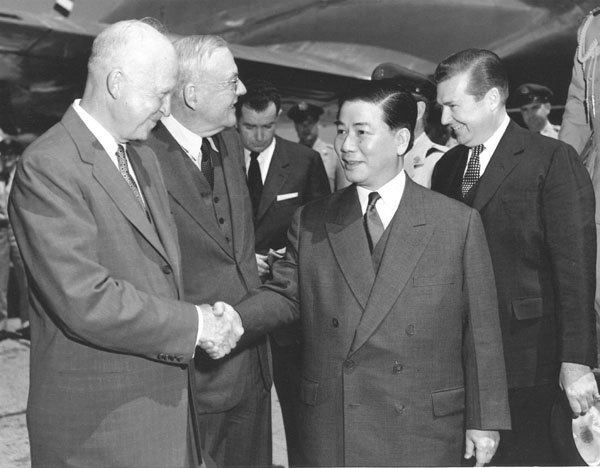 Ngô Đình Diệm bắt tay với tổng thống Mĩ Ai - xen - hao tại Oa - sinh - tơn
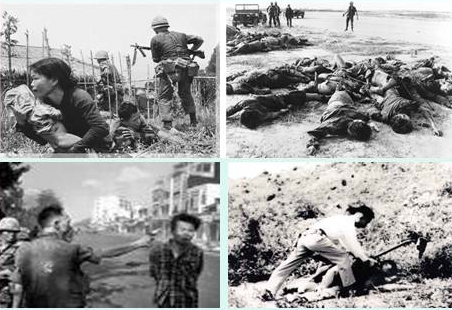 Chính quyền Mĩ - Diệm 
bắt bớ những người dân vô tội.
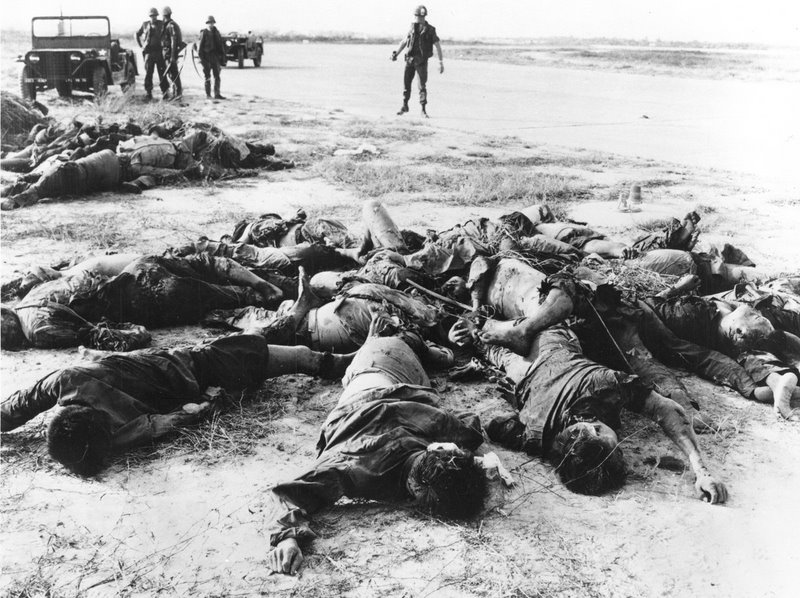 Mĩ –Diệm thực hiện chính sách “tố cộng”,”diệt cộng “với khẩu hiệu :”giết nhầm còn hơn bỏ sót”
Những cuộc thảm sát của chính quyền Mĩ-Diệm
Những cuộc thảm sát của chính quyền Mĩ - Diệm
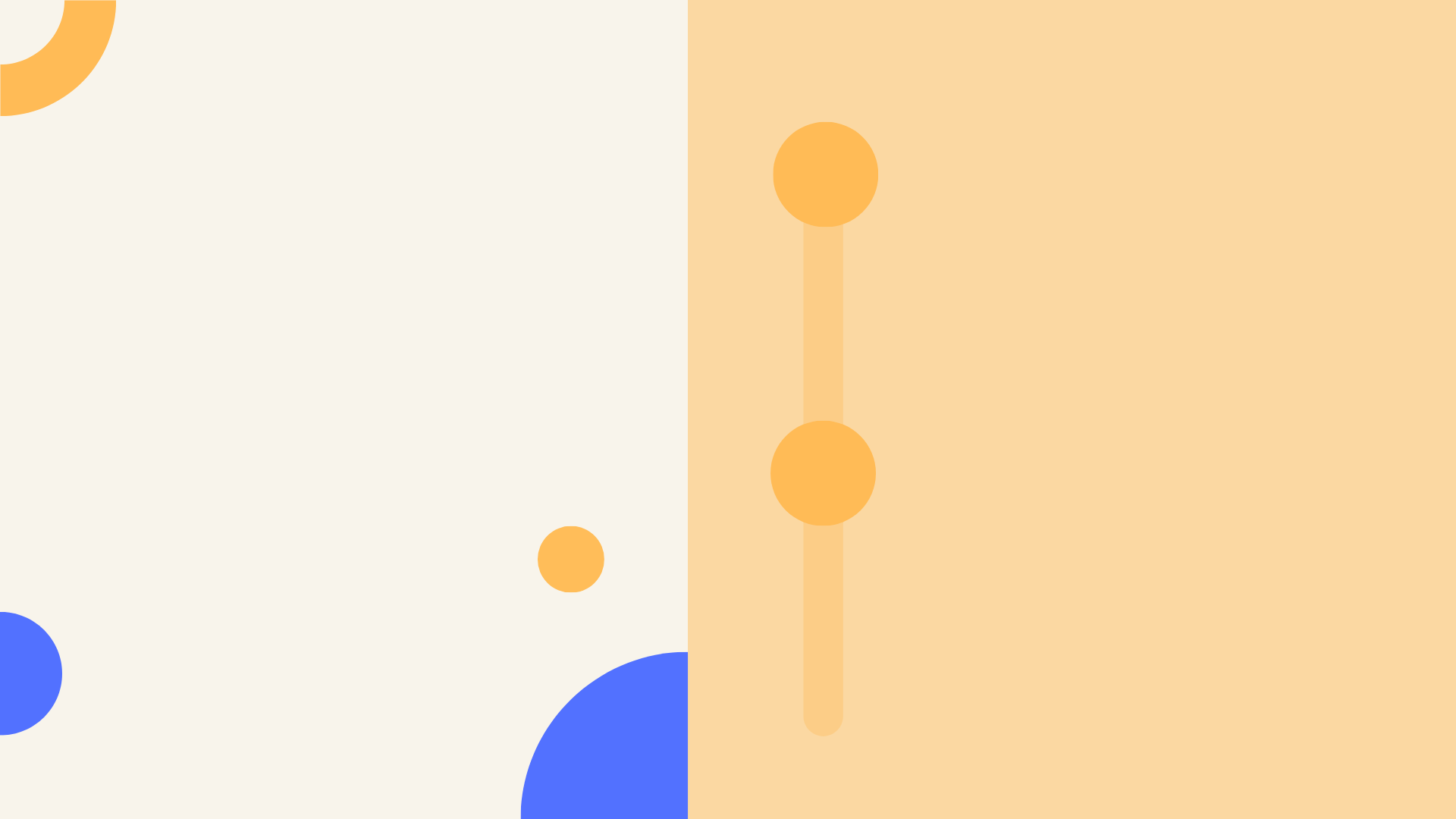 II/  Vì sao nước ta bị chia cắt thành hai miền 
Nam – Bắc?
Chúng ta lại tiếp tục đứng lên cầm súng chống đế quốc Mĩ và tay sai.
Câu 3: Muốn xóa bỏ chia cắt, dân tộc ta 
phải làm gì ?
*
Nếu không cầm súng đánh giặc thì đất nước sẽ mãi mãi bị giặc Mĩ xâm lược. Đồng bào ta sẽ suốt đời làm nô lệ.
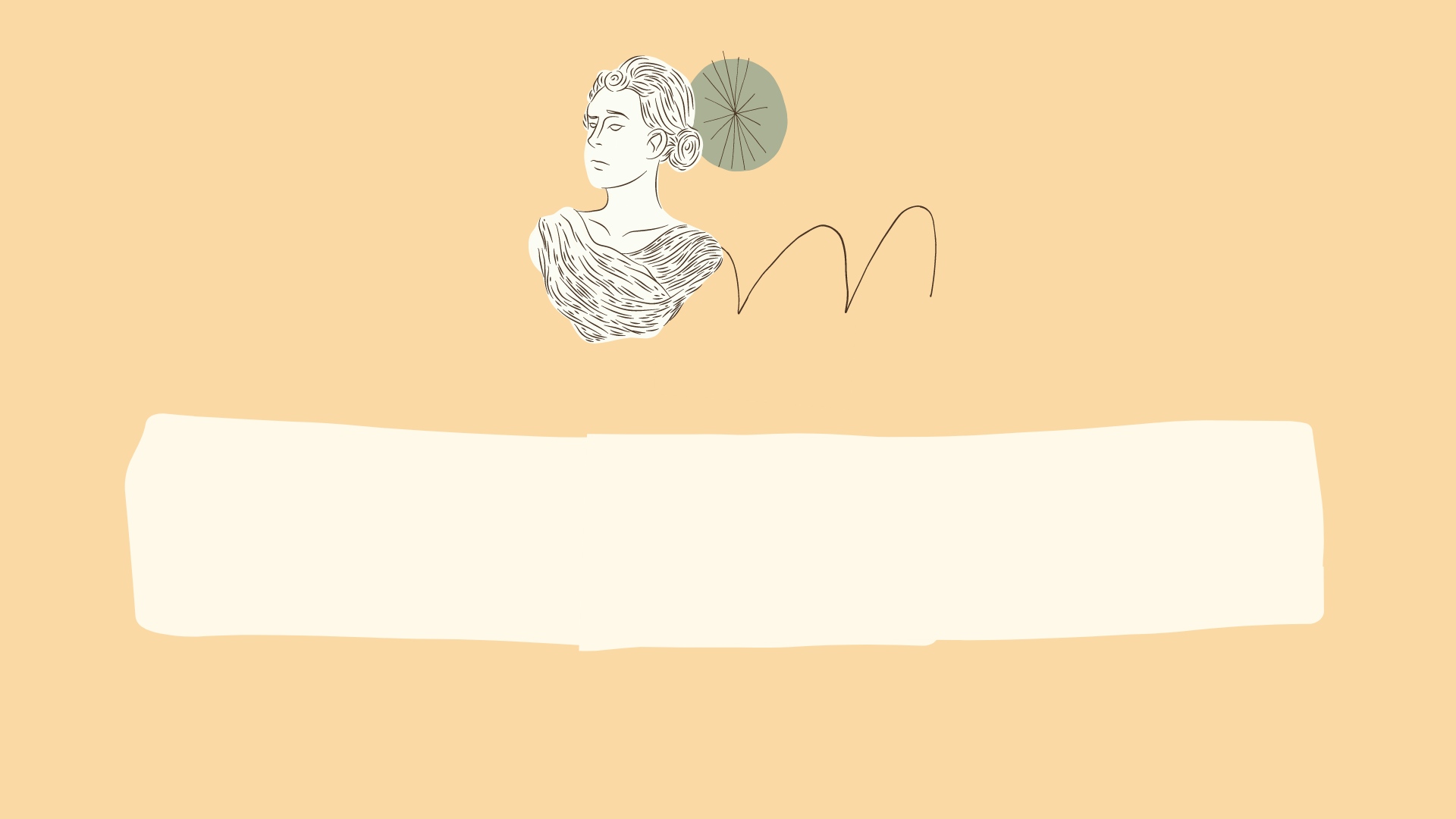 Một số hình ảnh của nhân dân ta đấu tranh 
chống chính quyền Mĩ – Diệm
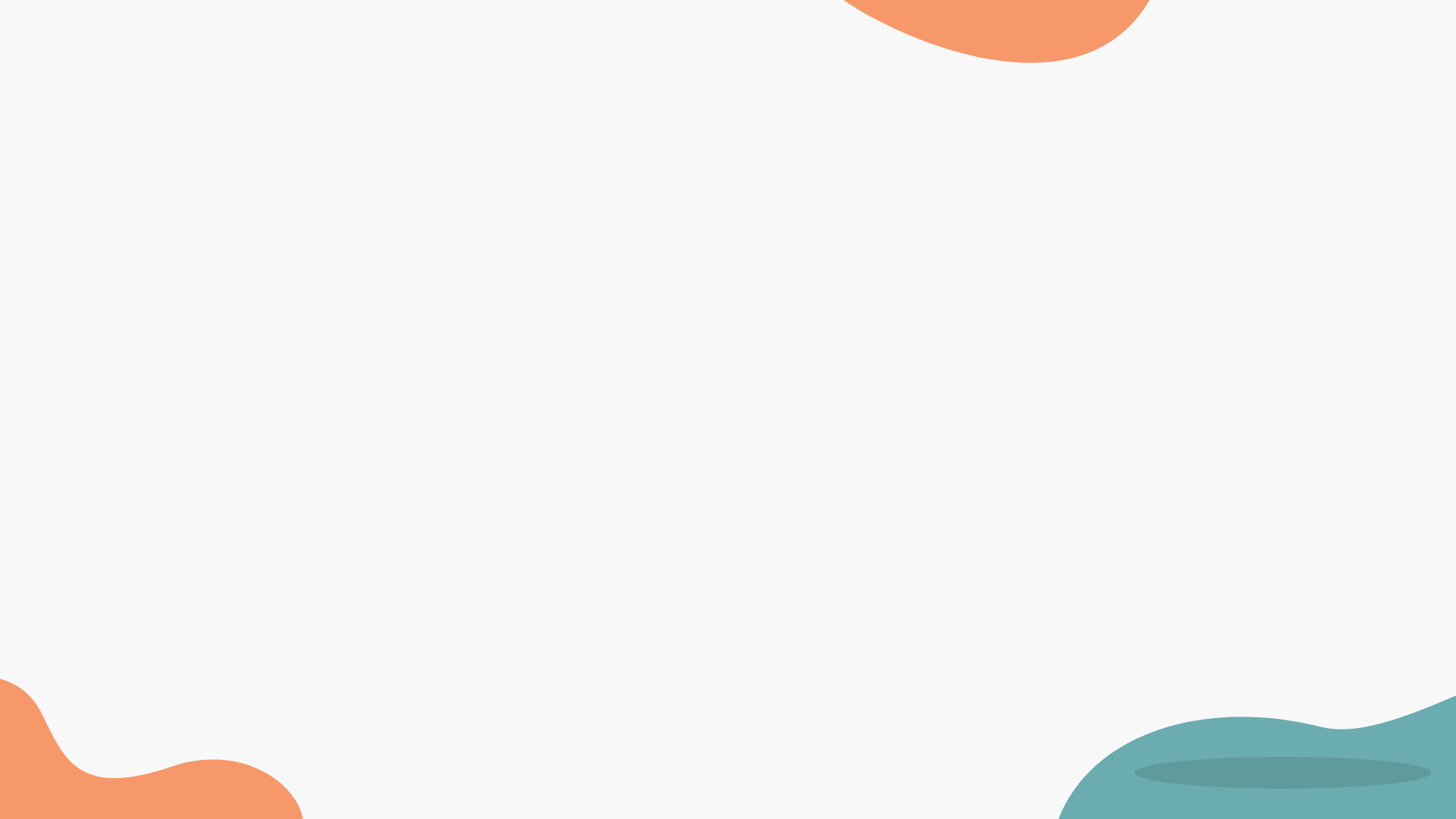 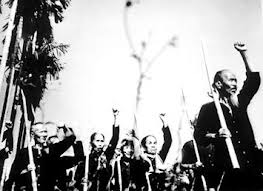 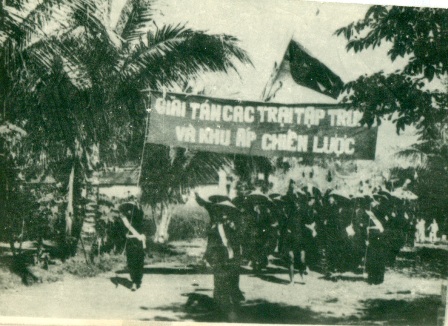 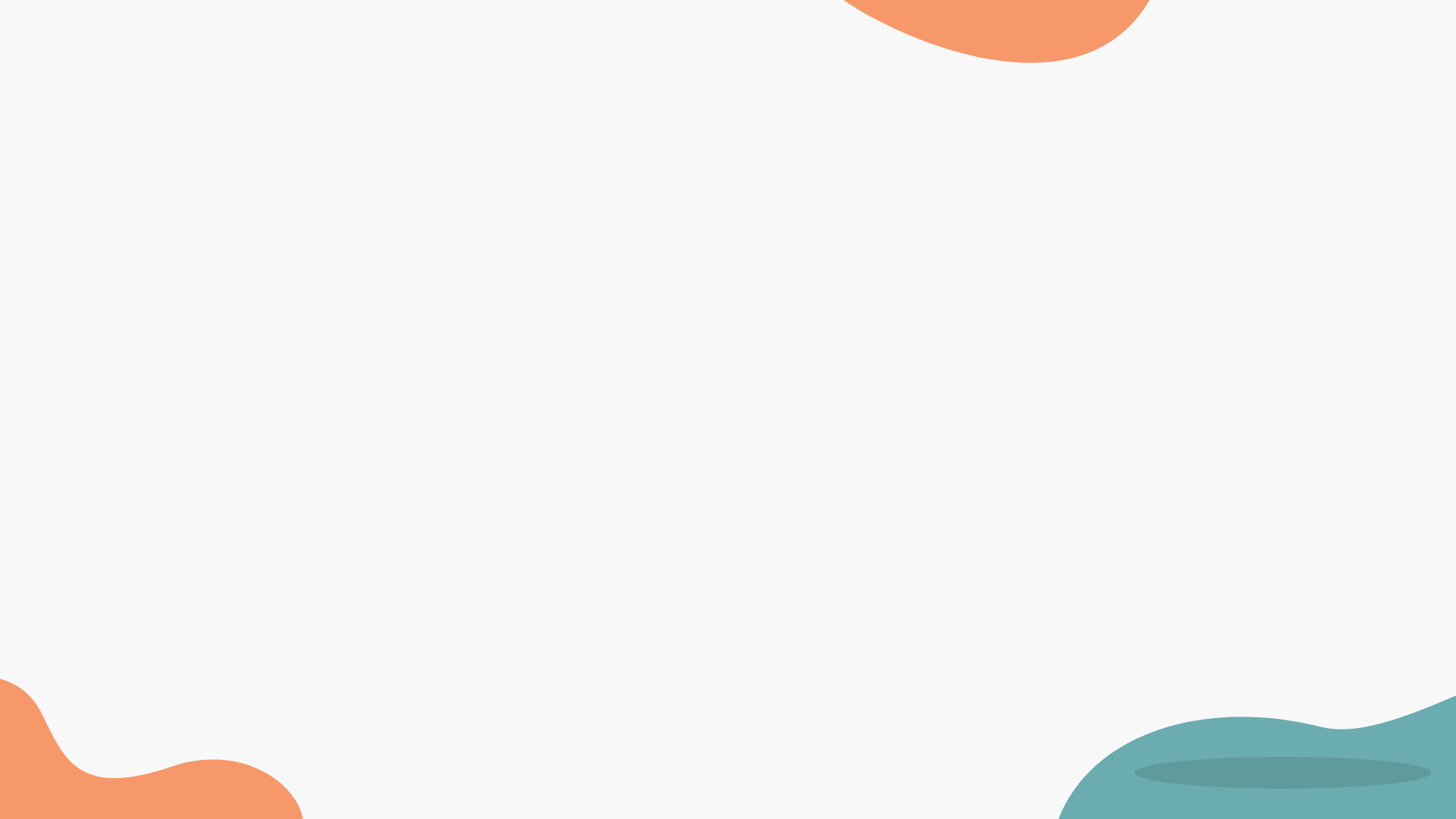 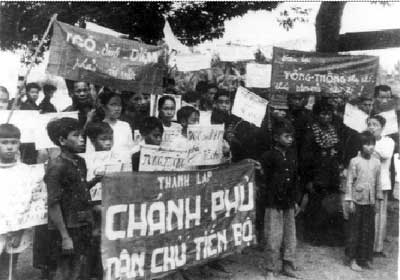 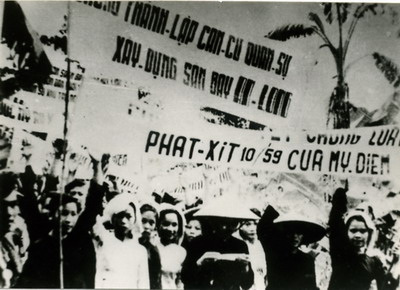 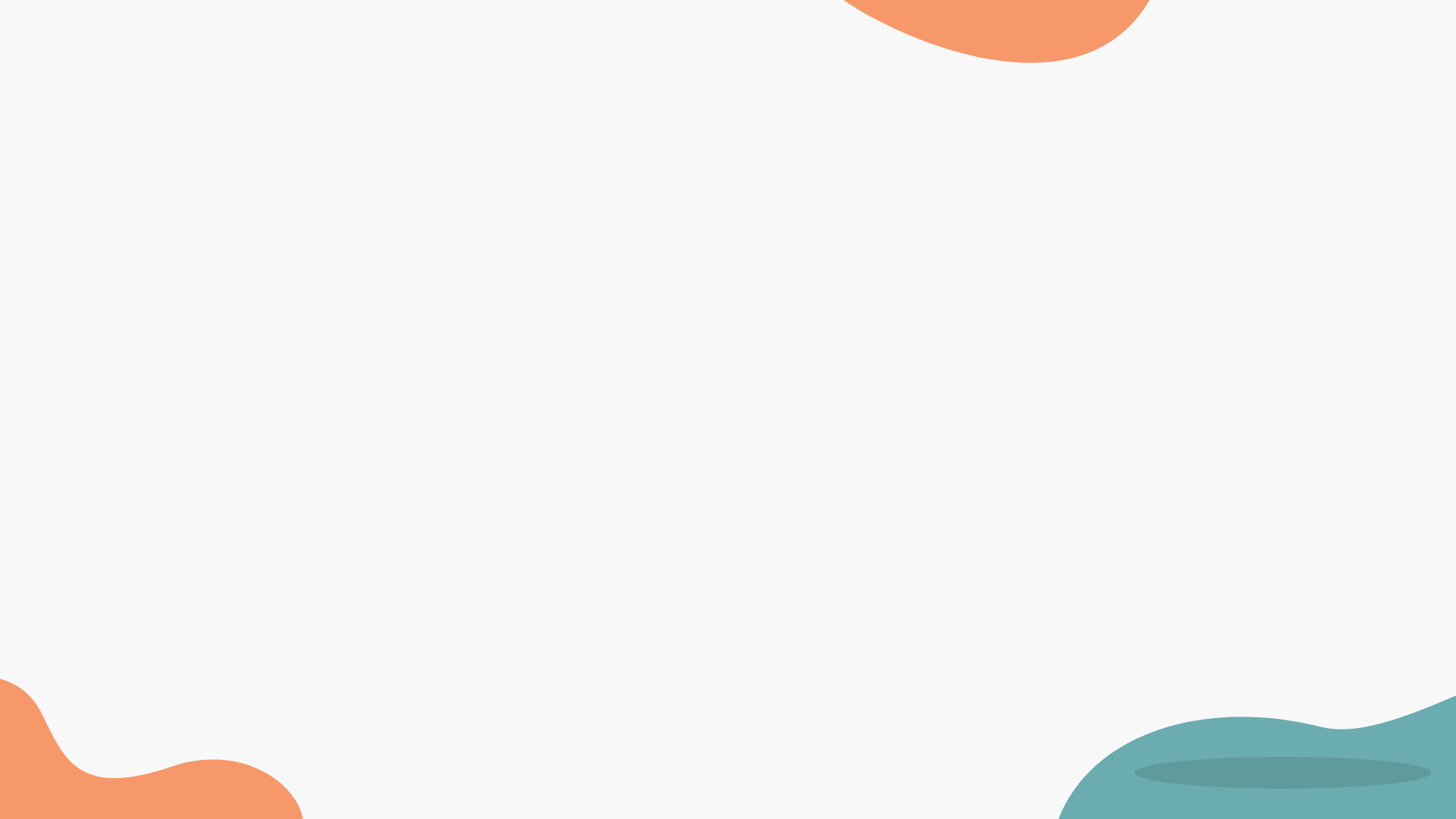 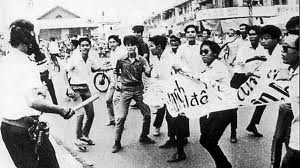 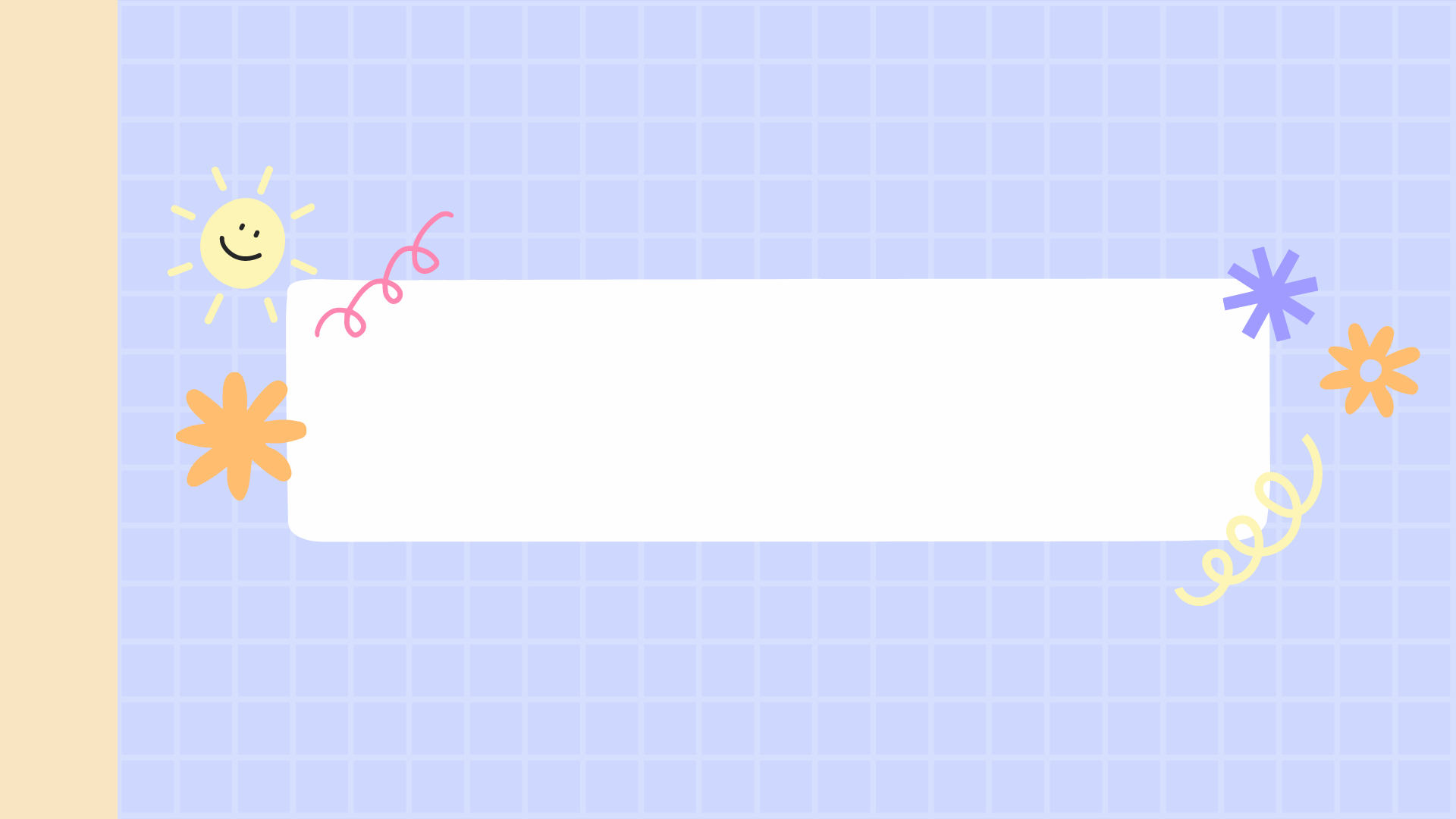 Tóm tắt nội dung phần II
Tóm tắt nội dung
Lập chính quyền tay sai Ngô Đình Diệm
Hiệp định 
Giơ–ne-vơ
 bị phá hoại. Nước nhà bị chia cắt lâu dài.
Ra sức chống phá lực lượng cách mạng
Mĩ
Khủng bố dã man những người đòi hiệp thương, tổng tuyển cử, thống nhất 
đất nước
Thực hiện chính sách “tố cộng”, 
“diệt cộng” dã man
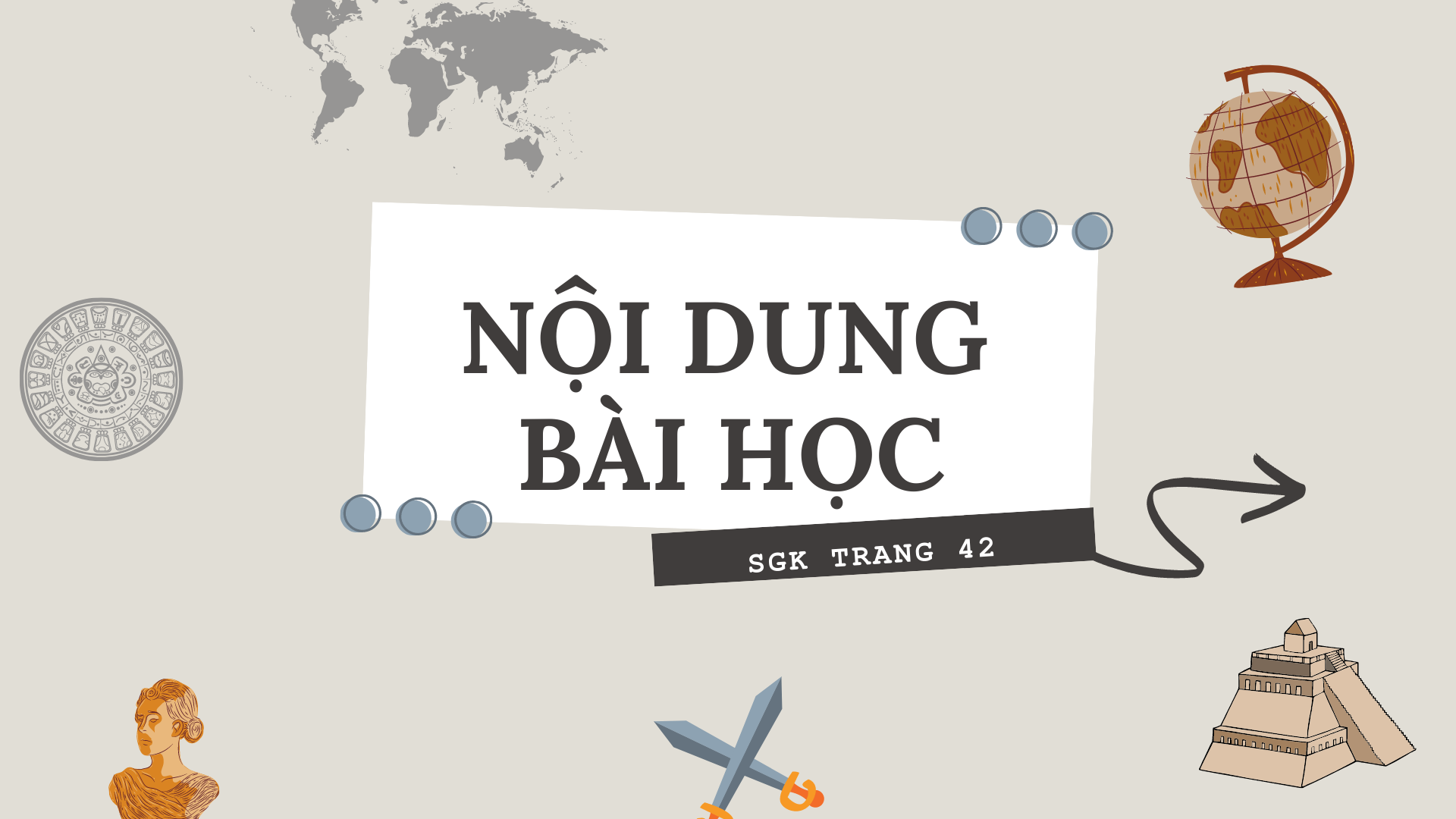 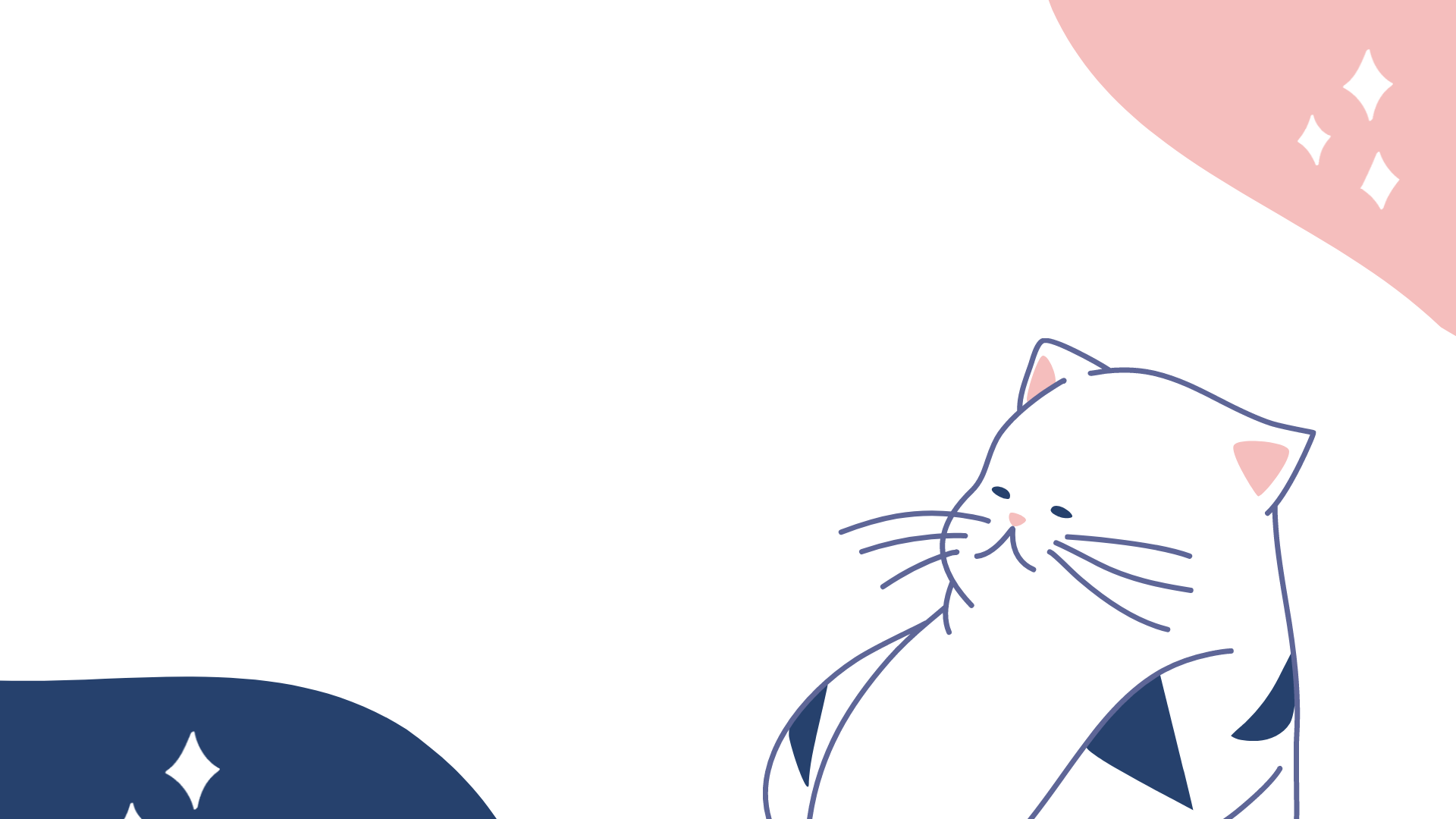 Nội dung bài học
Sau Hiệp định Giơ – ne – vơ, nhân dân ta chờ mong ngày gia đình đoàn tụ, đất nước thống nhất. Nhưng đế quốc Mĩ và bè lũ tay sai đã khủng bố, tàn sát đồng bào miền Nam, âm mưu chia cắt lâu dài đất nước ta.
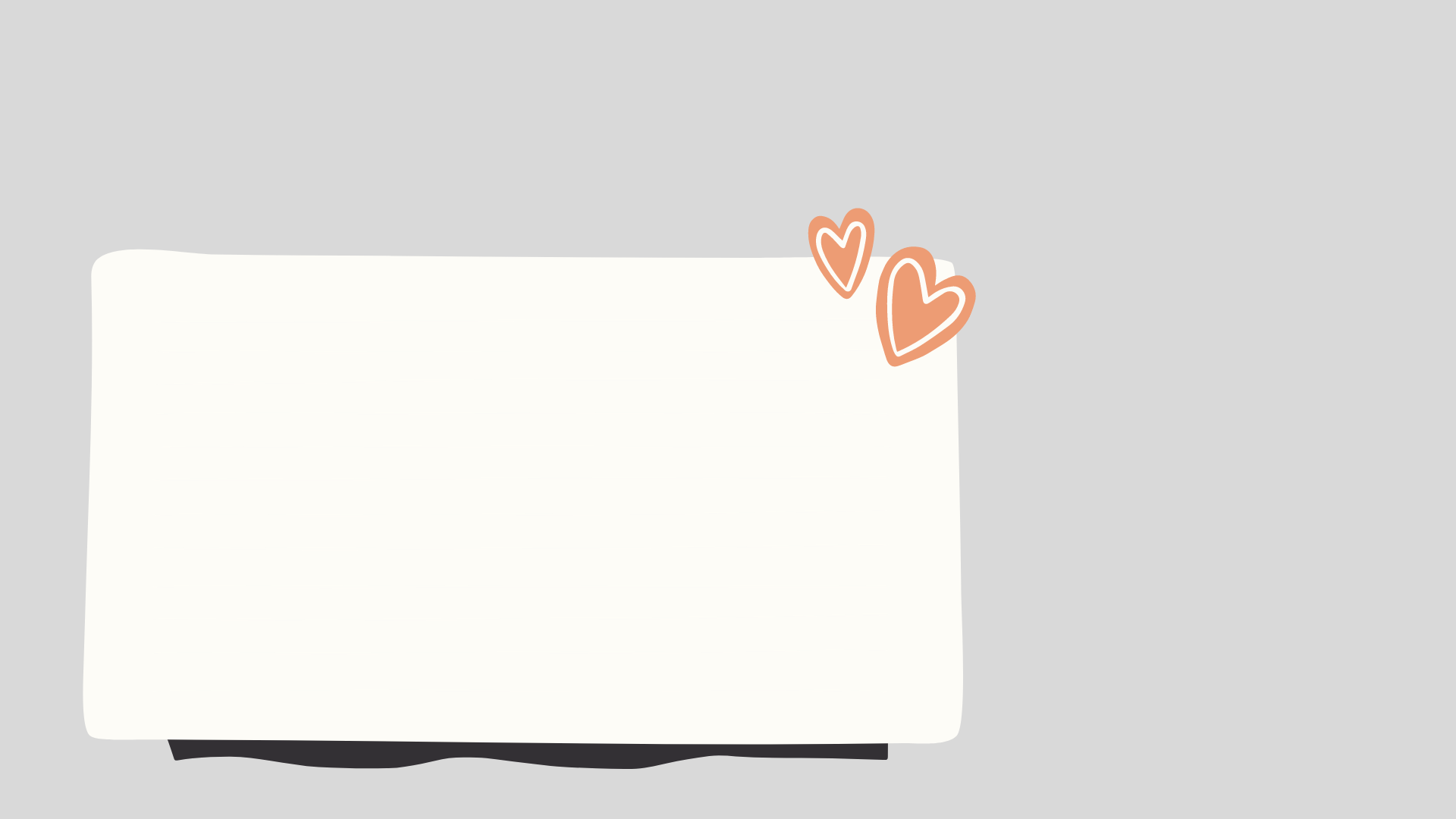 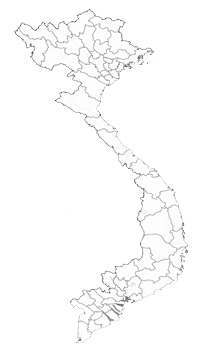 ĐÁNH GIÁ LẠI MỤC TIÊU
- Đế quốc Mĩ cố tình phá hoại Hiệp định Giơ-ne-vơ, âm mưu chia cắt lâu dài đất nước ta.
- Để thống nhất đất nước, chúng ta cần phải cầm súng chống Mĩ- Diệm.
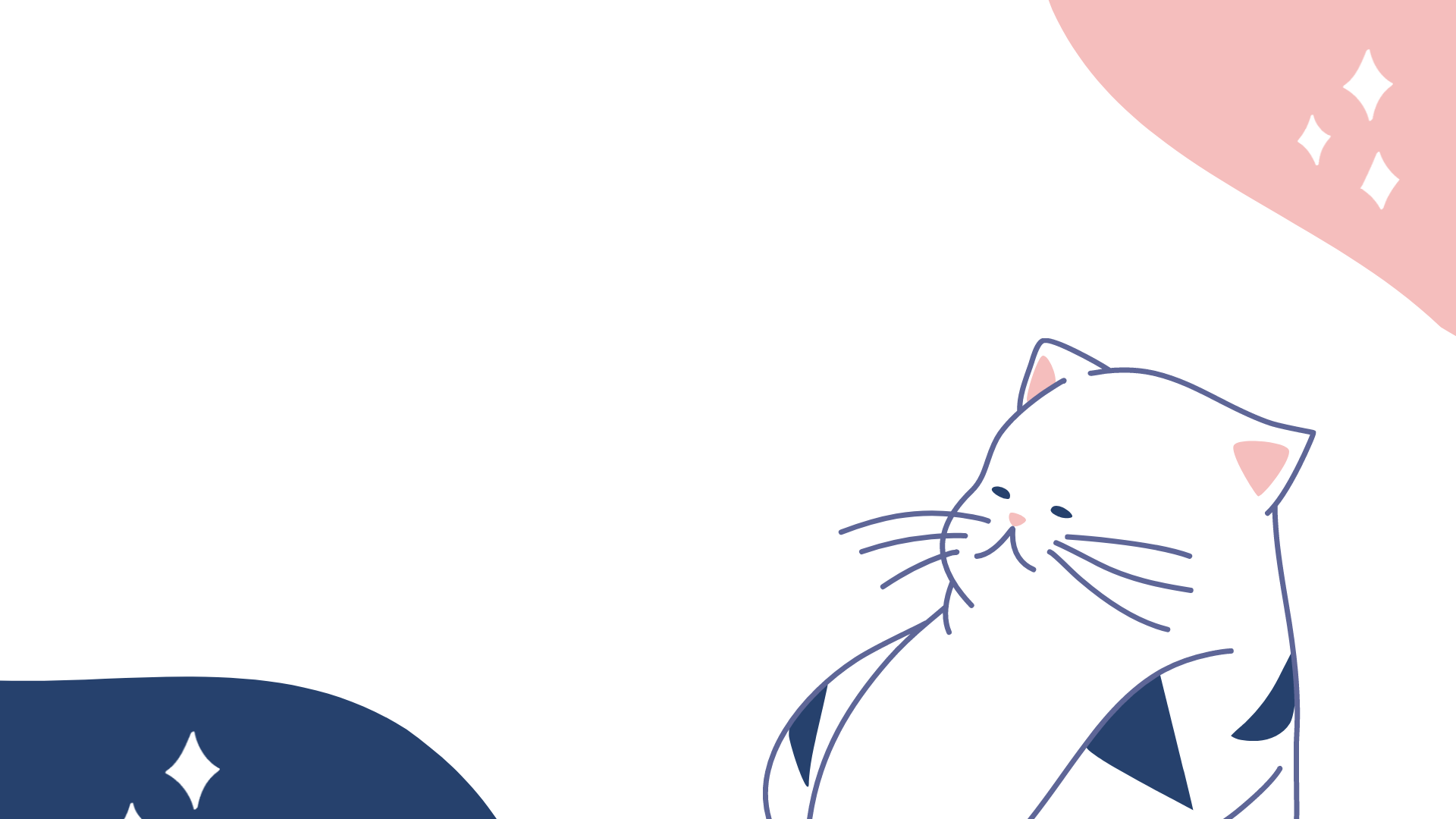 DẶN DÒ
- Học thuộc ghi nhớ 
- Xem trước bài "Bến Tre đồng khởi"
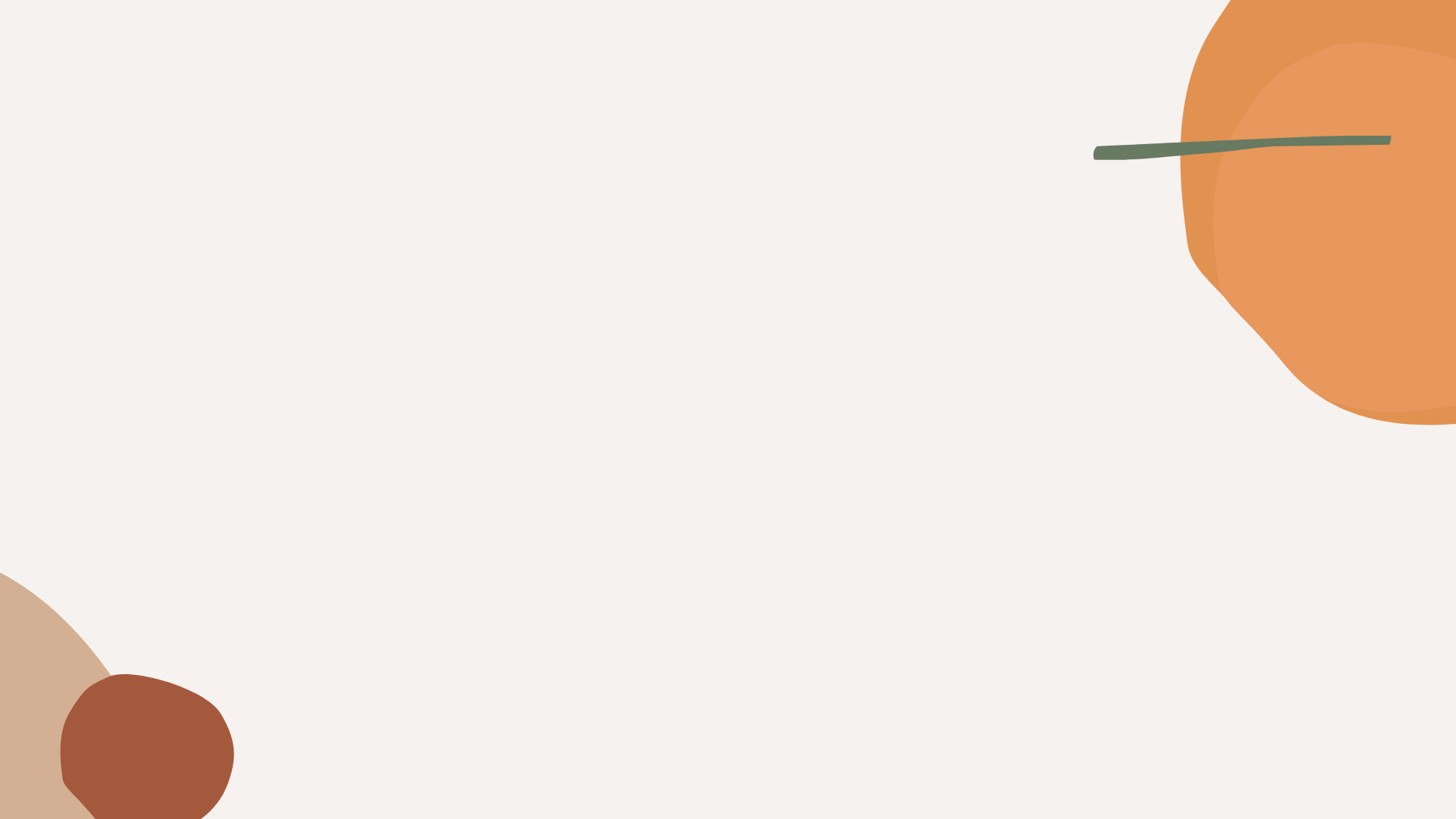 Cám ơn các con đã 
chú ý lắng nghe
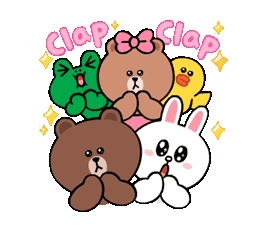